Figure 2. The relative risks curves (solid lines) of cohort effects with bootstrapped 95% confidence intervals (dashed ...
Ann Oncol, Volume 23, Issue 10, October 2012, Pages 2755–2762, https://doi.org/10.1093/annonc/mds069
The content of this slide may be subject to copyright: please see the slide notes for details.
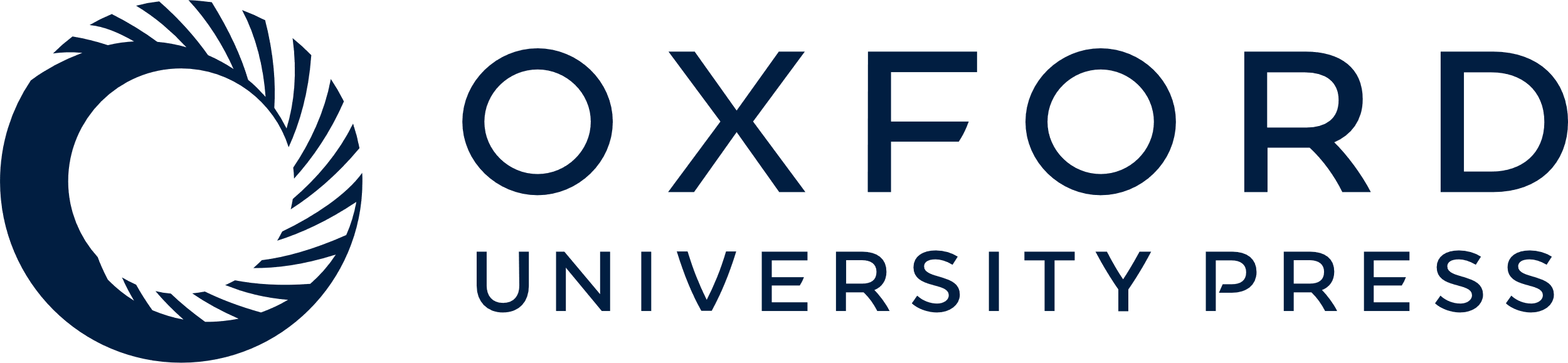 [Speaker Notes: Figure 2. The relative risks curves (solid lines) of cohort effects with bootstrapped 95% confidence intervals (dashed lines) with respect to a base year from the generalized additive models for rural and urban males, respectively.


Unless provided in the caption above, the following copyright applies to the content of this slide: © The Author 2012. Published by Oxford University Press on behalf of the European Society for Medical Oncology. All rights reserved. For permissions, please email: journals.permissions@oup.com.]